Informe Coordinador GeneralFondo de Operación de Obras Sonora SITercer Trimestre 2013
1
Acueducto Independencia
Supervisión General de Obra
2
Acueducto Independencia
Descripción General del Proyecto 

“Proyecto Integral para el Diseño y Construcción del “Acueducto Independencia” incluye obra de toma y acueducto de la Presa “Plutarco Elías Calles” a la Ciudad de Hermosillo, Sonora.”

Contratista			Exploraciones Mineras del Desierto S.A. de C.V. A. en P.
Contrato Número:			FOOSSI-NC-CT-AP-10-001
Firma de Contrato: 			18 de octubre de 2010
Inicio del  Contrato: 			28 de octubre de 2010
Terminación del Contrato		30 de junio de 2013
3
Acueducto Independencia
Planta de Rebombeo
Las bombas se encuentran operando y revisando su comportamiento de cada una. Se tienen bombeados a la fecha más de 15,500,000 m3

Se tiene cableado al 100% Fuerza y Control de los equipos de bombeo.
4
Acueducto Independencia
Potabilizadora Sur
Se  encuentra en proceso de construcción con un avance del 97%, sólo quedando pendiente banquetas, pintura y detalles en edificios.
5
Desarrollos Inmobiliarios
6
Ramal Norte
19 Kms
7
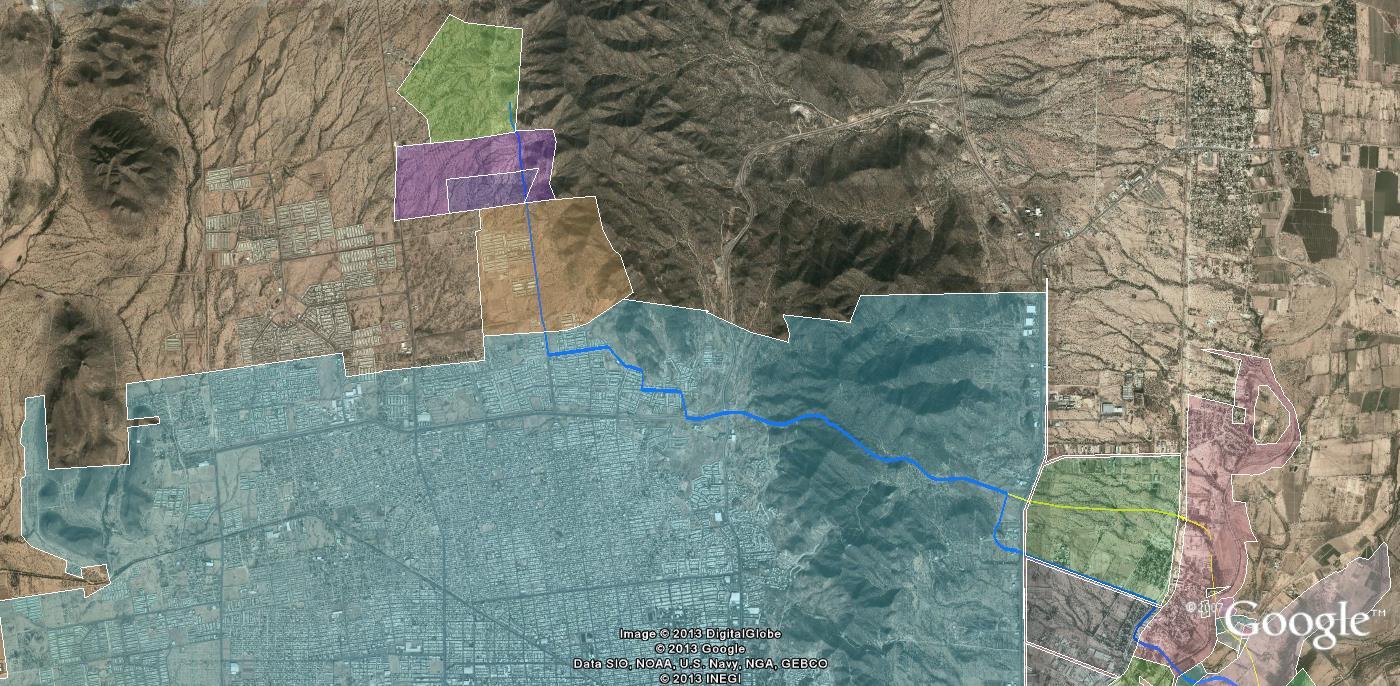 ACUEDUCTO INDEPENDENCIA
CARRETERA A NOGALES
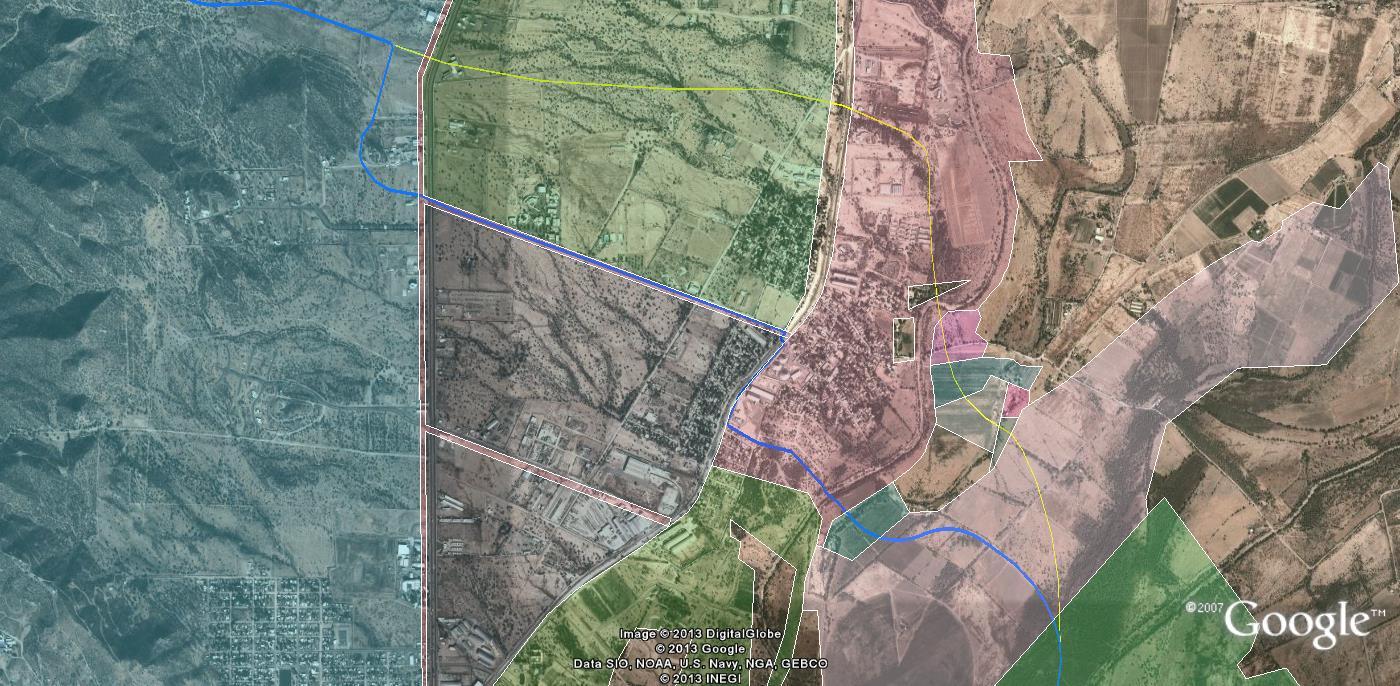 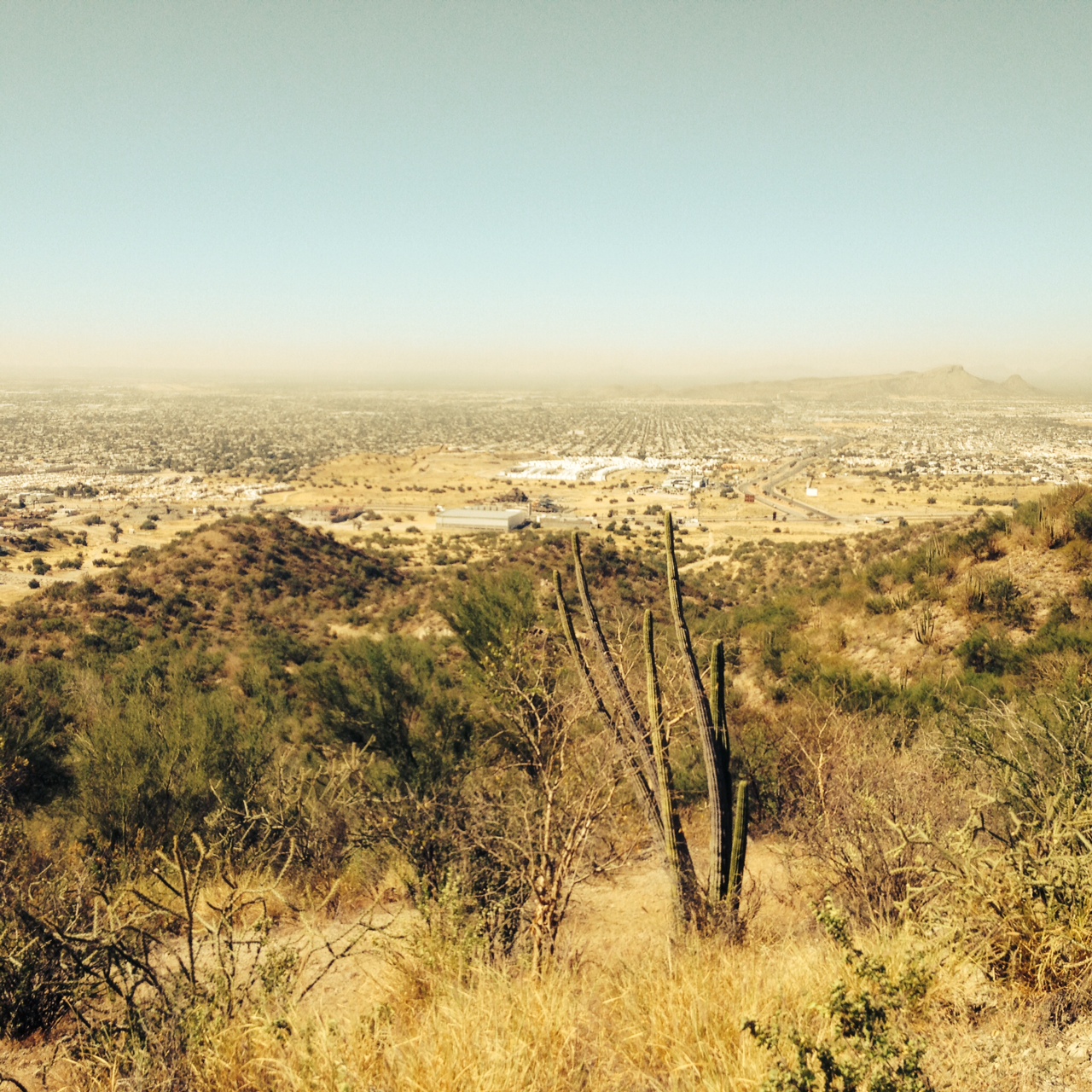 PLANTA POTABILIZADORA
EN LA COTA 420
19 Kms
BOULEVARD M0ORELOS
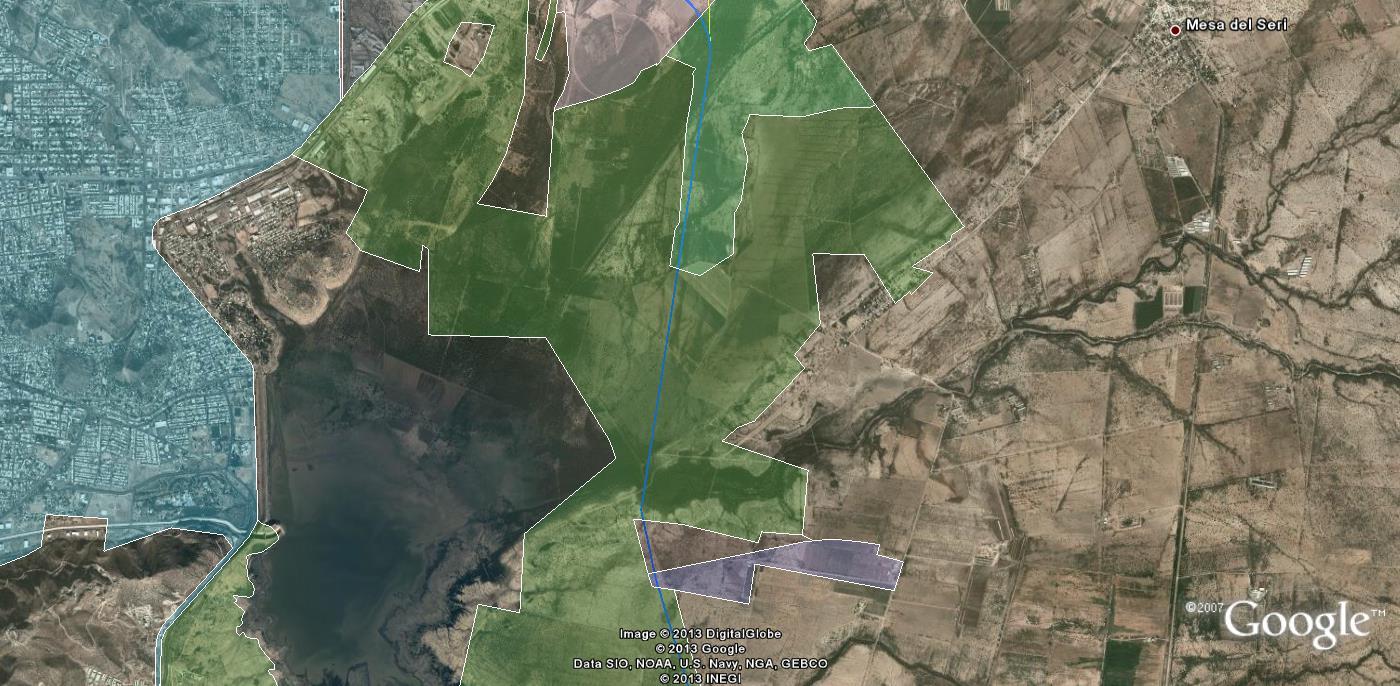 3
LINEA ALIMENTADORA DE 48”
LINEA DE BAJADA DE 36”
ESTACION  REDUCTORA
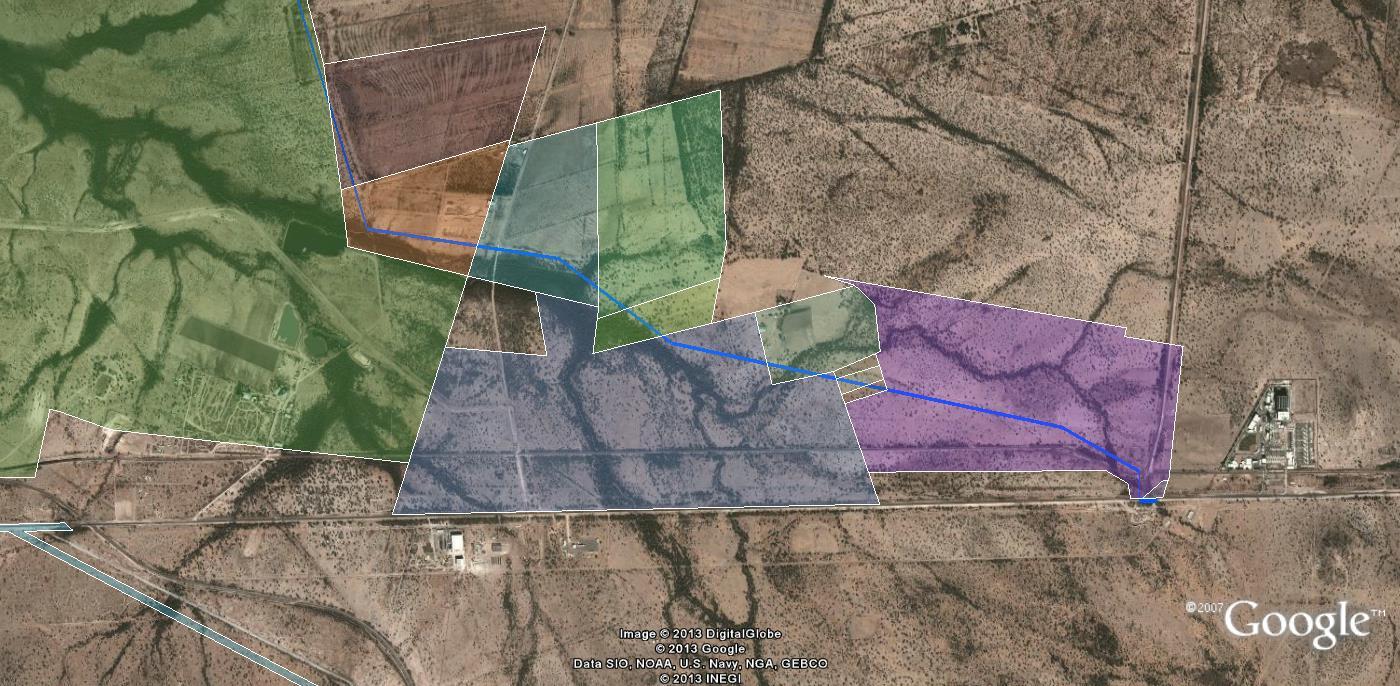 PROGRAMA PARCIAL HERMOSILLO NORTE
SEGUIMIENTO:
 PROGRAMA AUTORIZADO EN EL CONSEJO          	DEL IMPLAN
  FALTA APROBACION DEL CABILDO PARA 	INICIAR PROCESO DE COMERCIALI ZACION
Presa Bicentenario
10
PRESA BICENTENARIO
ARRANQUE 30 DE SEPTIEMBRE
PRESA BICENTENARIO
SEGUIMIENTO A LOS ACUERDOS CON LOS 5 GOBERNADORES GUARIJIOS PARA LA CONSTRUCCION DE LA PRESA
1.- PAGO COMPESATORIO A GUARIJIOS
Compra del Rancho “El Aguaje del Chino” 
propiedad de la Sra. Ma. de los Angeles Vega Vega
en colindancia con la comunidad de los
Guarijios en Mesa Colorada
PAGO COMPESATORIO A COMUNIDAD 

MAKORAWE
1 Rancho Ernesto Borbón Enríquez
29 has
2 Rancho Daniel Enríquez Flores
86 has
Costos, Concursos y Contratos
15
Comparativo 
2010 - 2013
INFORME AL 30 DE SEPTIEMBRE  DE 2013
2 PROCEDIMIENTOS ESTÁN DEBIDAMENTE CONTRATADOS
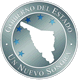 16
Inversión hasta el 30 de septiembre de 2013
185.38 MDP
$178,803,005.40
$6,582,344.81
*ENTRE LOS MUNICIPIO BENEFICIADOS SE ENCUENTRAN HERMOSILLO Y NACOZARI DE GARCÍA
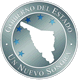 17
Empresas adjudicadas
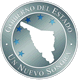 18
Dirección de Administración
19
Avance presupuestal analítico al 30 de septiembre de 2013
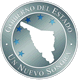 20
Avance presupuestal analítico al 30 de septiembre de 2013
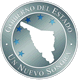 21
Avance presupuestal analítico al 30 de septiembre de 2013
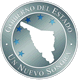 22
Avance presupuestal analítico al 30 de septiembre de 2013
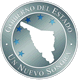 23
Avance presupuestal analítico al 30 de septiembre de 2013
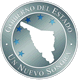 24
Avance presupuestal analítico al 30 de septiembre de 2013
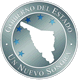 25
Avance presupuestal analítico al 30 de septiembre de 2013
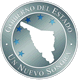 26
Avance presupuestal analítico al 30 de septiembre de 2013
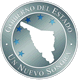 27
Avance presupuestal analítico al 30 de septiembre de 2013
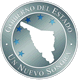 28
Avance presupuestal analítico al 30 de septiembre de 2013
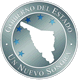 29
Avance presupuestal analítico al 30 de septiembre de 2013
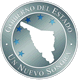 30
Avance presupuestal analítico al 30 de septiembre de 2013
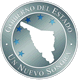 31
Avance presupuestal analítico al 30 de septiembre de 2013
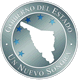 32
Avance presupuestal analítico al 30 de septiembre de 2013
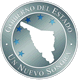 33
Avance presupuestal analítico al 30 de septiembre de 2013
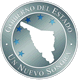 34
Avance presupuestal analítico al 30 de septiembre de 2013
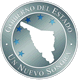 35
Avance presupuestal analítico al 30 de septiembre de 2013
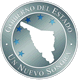 36
Avance presupuestal analítico al 30 de septiembre de 2013
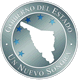 37
Avance presupuestal analítico al 30 de septiembre de 2013
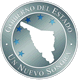 38
Avance presupuestal al 30 de septiembre de 2013
Ingresos
(Pesos)
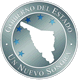 39
Avance presupuestal al 30 de septiembre de 2013
Egresos
(Pesos)
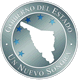 Avance preliminar del presupuesto anual
40
Avance Programático al 30 de septiembre de 2013
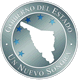 41
Avance Programático al 30 de septiembre de 2013
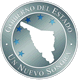 42
Avance Programático al 30 de septiembre de 2013
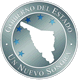 43
Alcance de metas Programa Operativo Anual 2013
Alcance de las Metas del Tercer Trimestre
Cumplimiento Global respecto a Metas.-
100.00% del tercer trimestre. DESVIACIÓN 0.00%.
73.91%  anuales. DESVIACIÓN 0.00%.
Alcance de las Metas Anuales
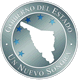 Nota.-sin meta para el 3er trimestre: 5.1, 5.3, 6.1, 7.1
Anteproyecto 
Programa Operativo Anual 2014
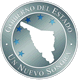 45
Anteproyecto POA 2014
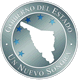 46
Anteproyecto POA 2014
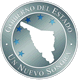 47
Balance general al 30 deseptiembre de 2013
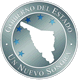 48
Balance general al 30 deseptiembre de 2013
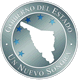 49
Estado de resultados al 30 de septiembre de 2013
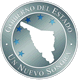 50
Reporte de pasivos al 30 de septiembre de 2013
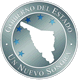 51
Apoyos a Ayuntamientos, Asociaciones de Usuarios, Ejidatarios 
y Distritos de Riego
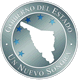 *Al 30 de septiembre de 2013
52
Transferencias Financieras
al 30 de septiembre de 2013
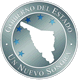 53
Anteproyecto 
Presupuesto 2014
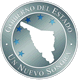 54
Anteproyecto de Presupuesto Ejercicio 2014
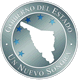 55
Pago Compensatorio a pobladores de Huásabas y Granados por cesión de Derechos de Agua
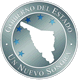 56
*Al 30 de septiembre de 2013
Indemnización por responsabilidad civil
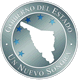 57
Apoyo por difusión de Acueducto Independencia
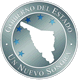 58
Foro sobre
Cultura del Agua
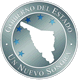 59
Foro sobre Cultura del Agua
ANTEPROYECTO
Nombre: Pendiente.

Tema Central: Concientización sobre el cuidado del agua.

Fecha: 3, 4 y 5 de febrero de 2014.

Programa de actividades: En proceso.

Invitados: Por confirmar.

Objetivo: Que Dependencias e Instituciones reconocidas en Sonora y Arizona compartan experiencias sobre las nuevas tecnologías en el aprovechamiento y cuidado del agua además de permitir conocer los impactos positivos que esto genera.
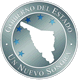 60
Dirección General Jurídica
61
Contratos de Prestación de Servicios 2013

Operación Acueducto Independencia
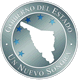 62
Contratos de Prestación de Servicios Profesionales
Operación Acueducto Independencia
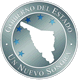 63
Contratos de Prestación de Servicios 2013
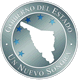 64
Contratos de Prestación de Servicios Profesionales
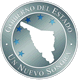 65
Contratos de Arrendamiento derivados de Convenios de Coordinación
FOOSSI-INAH
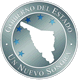 66
Contratos de Arrendamiento derivados de Convenios de Coordinación FOOSSI-INAH
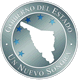 67
Propuesta de Calendarización 2014 para Sesiones Ordinarias de Consejo Directivo
68
Calendario 2014
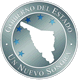 Acta de la Sesión anterior celebrada el 23 de agosto de 2013
70